Figure 1. System architecture and number of database entries of SuperTarget. The three clouds represent drugs (red), ...
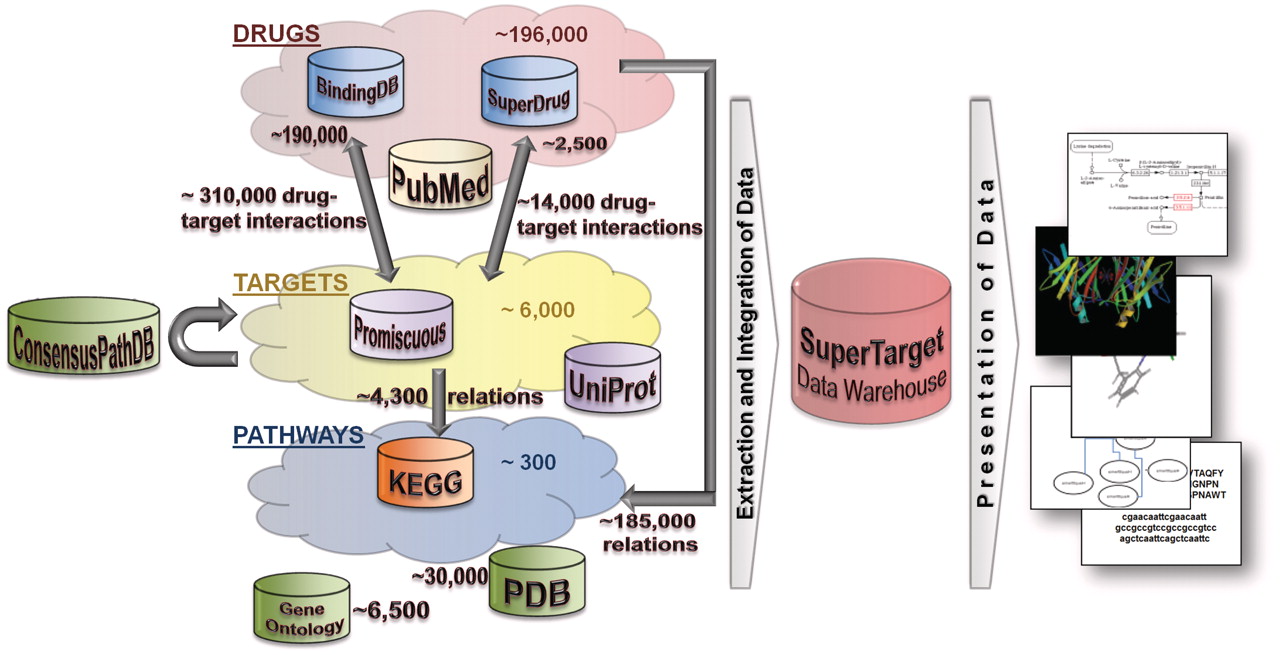 Nucleic Acids Res, Volume 40, Issue D1, 1 January 2012, Pages D1113–D1117, https://doi.org/10.1093/nar/gkr912
The content of this slide may be subject to copyright: please see the slide notes for details.
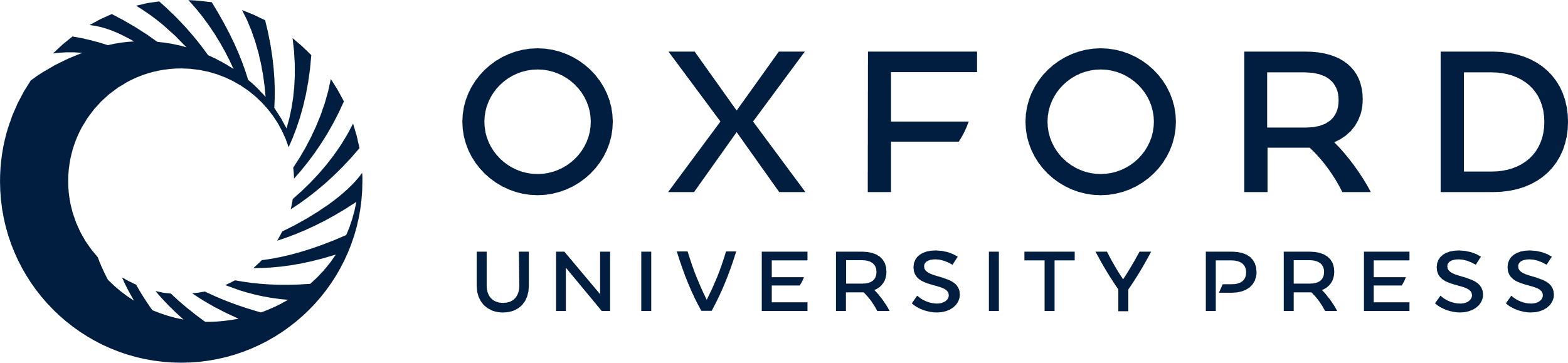 [Speaker Notes: Figure 1. System architecture and number of database entries of SuperTarget. The three clouds represent drugs (red), targets (yellow) and pathways (blue) with given numbers, while the numbers of the respective relations are given at the connecting arrows. Beside the targets, drugs and pathways the database provides >6500 GO-terms associated with drug–target interaction and 30 000 links to protein structures are given. Furthermore, protein–protein interactions from the ConsensusPathDB are included.


Unless provided in the caption above, the following copyright applies to the content of this slide: © The Author(s) 2011. Published by Oxford University Press.This is an Open Access article distributed under the terms of the Creative Commons Attribution Non-Commercial License (http://creativecommons.org/licenses/by-nc/3.0), which permits unrestricted non-commercial use, distribution, and reproduction in any medium, provided the original work is properly cited.]
Figure 2. Case study: query and results. (1) Target search results for VEGFR-1 and VEGFR-2 are added to the basket. (2) ...
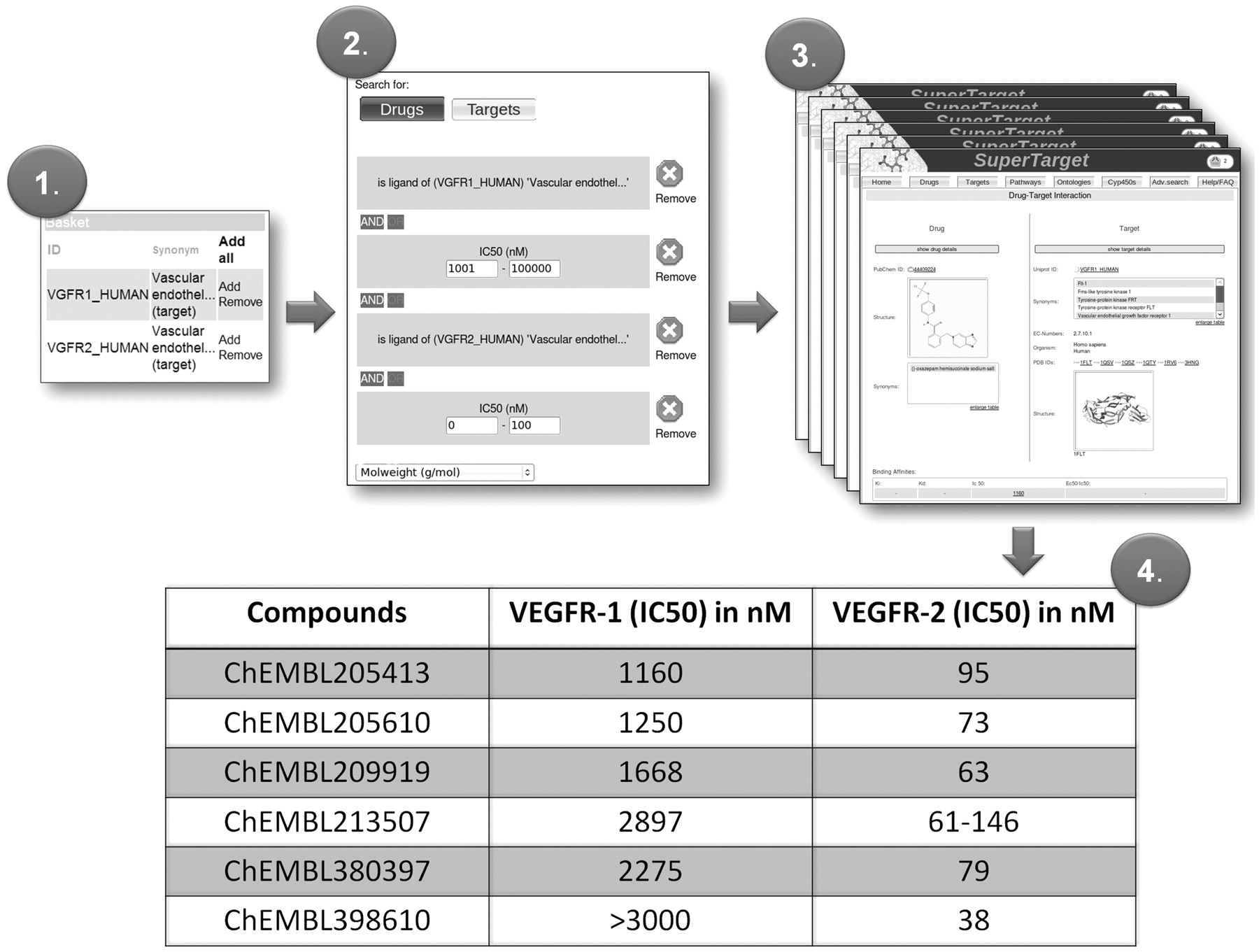 Nucleic Acids Res, Volume 40, Issue D1, 1 January 2012, Pages D1113–D1117, https://doi.org/10.1093/nar/gkr912
The content of this slide may be subject to copyright: please see the slide notes for details.
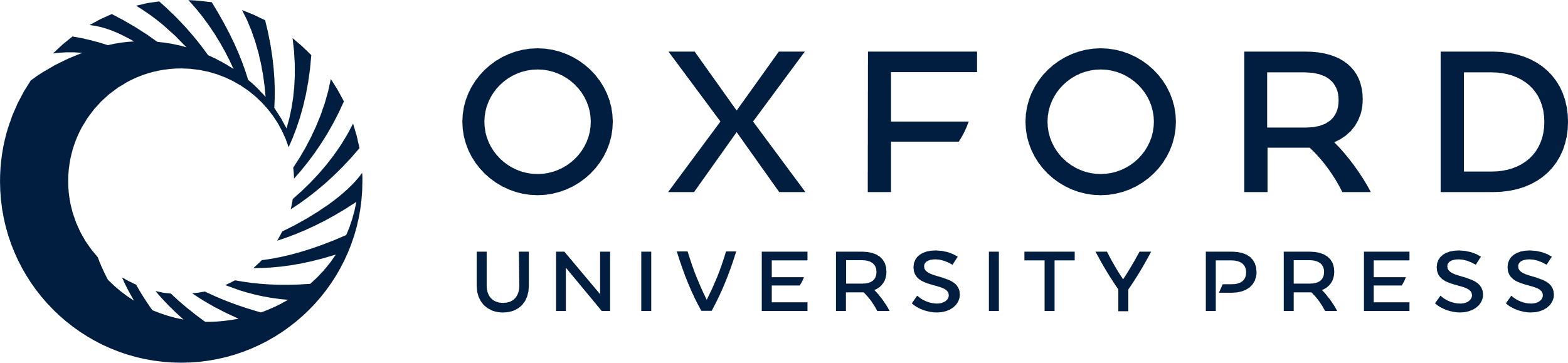 [Speaker Notes: Figure 2. Case study: query and results. (1) Target search results for VEGFR-1 and VEGFR-2 are added to the basket. (2) Search criteria are defined: select all drugs, which showed a low VEGFR-1 binding affinity (IC50 value between 1001 and 100 000) but a high VEGFR-2 affinity (IC50 value between 0 and 100 nM). (3) Result pages for each drug–target relation show detailed information on drug, target and binding affinity and (4) An examination of the query results identifies six compounds with the desired properties. Refer to the text for further information.


Unless provided in the caption above, the following copyright applies to the content of this slide: © The Author(s) 2011. Published by Oxford University Press.This is an Open Access article distributed under the terms of the Creative Commons Attribution Non-Commercial License (http://creativecommons.org/licenses/by-nc/3.0), which permits unrestricted non-commercial use, distribution, and reproduction in any medium, provided the original work is properly cited.]